Data challenges in scientific computing
Physics is overrated
João Alvim, Anton Schwarz, Konrad Kockler
DESY Hamburg, 04.09.2024
Scientific Data Challenges
Data processing
Sharing & Exchange
3rd party copy
Effective WAN Access
In-flight data protection
Identity federation
Access control
Analysis

High CPU efficiency
Unstructured access patterns
Standard access protocols
Access control
Local user management
Long Term Preservation
High Reliability
Self-healing
Automatic technology migration
Persistent identifier
Ingest
High data ingest rate
Multiple parallel streams
High durability
Effective handling of large number of files
Improving ASAP::O Monitoring
João Alvim, Mikhail Karnevskiy
ASAP::O
What is it?
High performance distributed streaming platform 
Provides API to ingest/retrieve data to the system
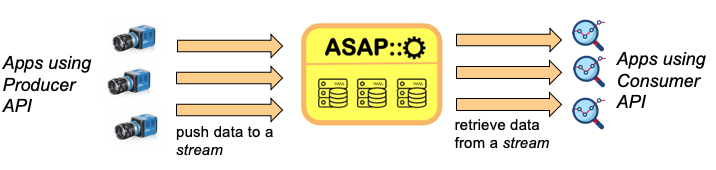 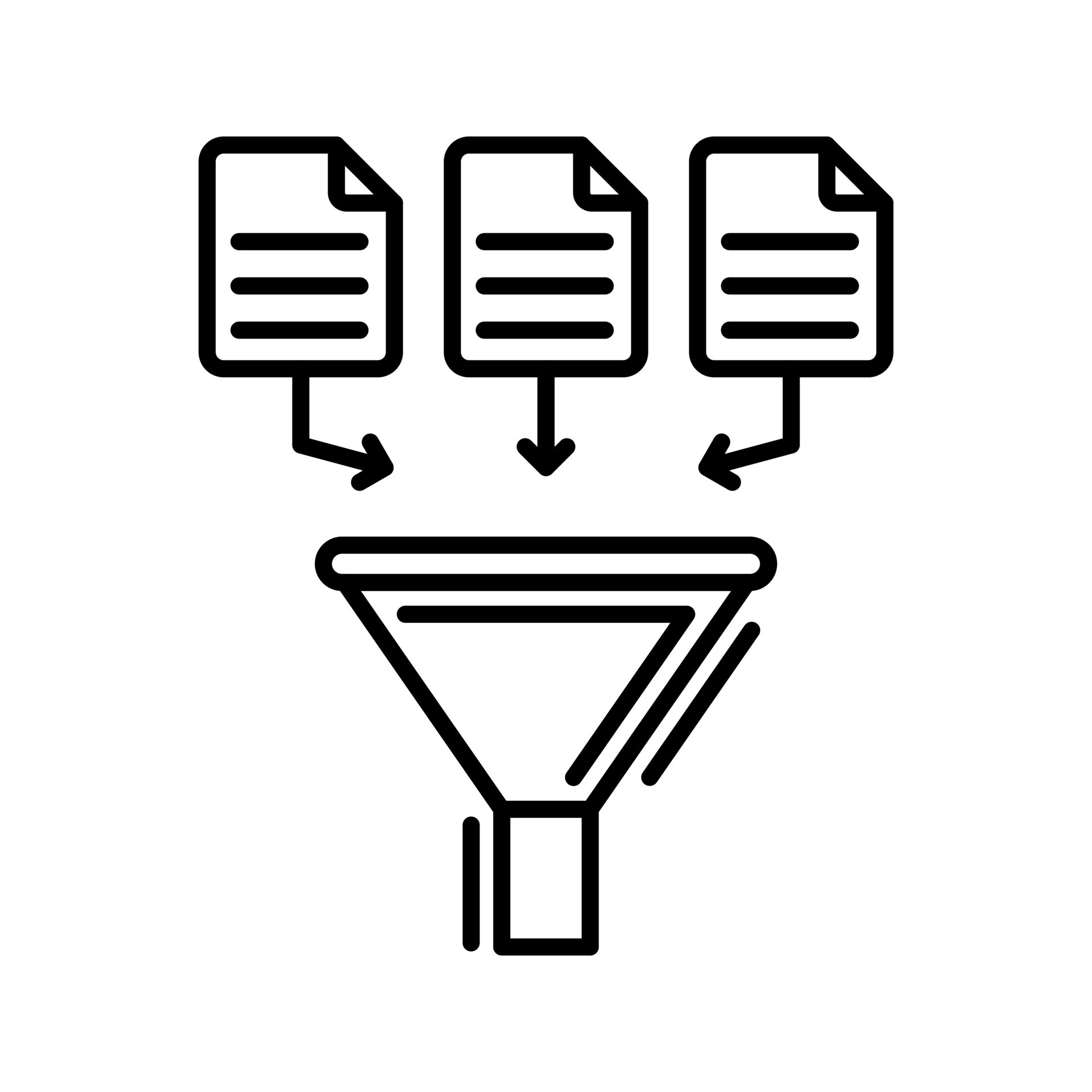 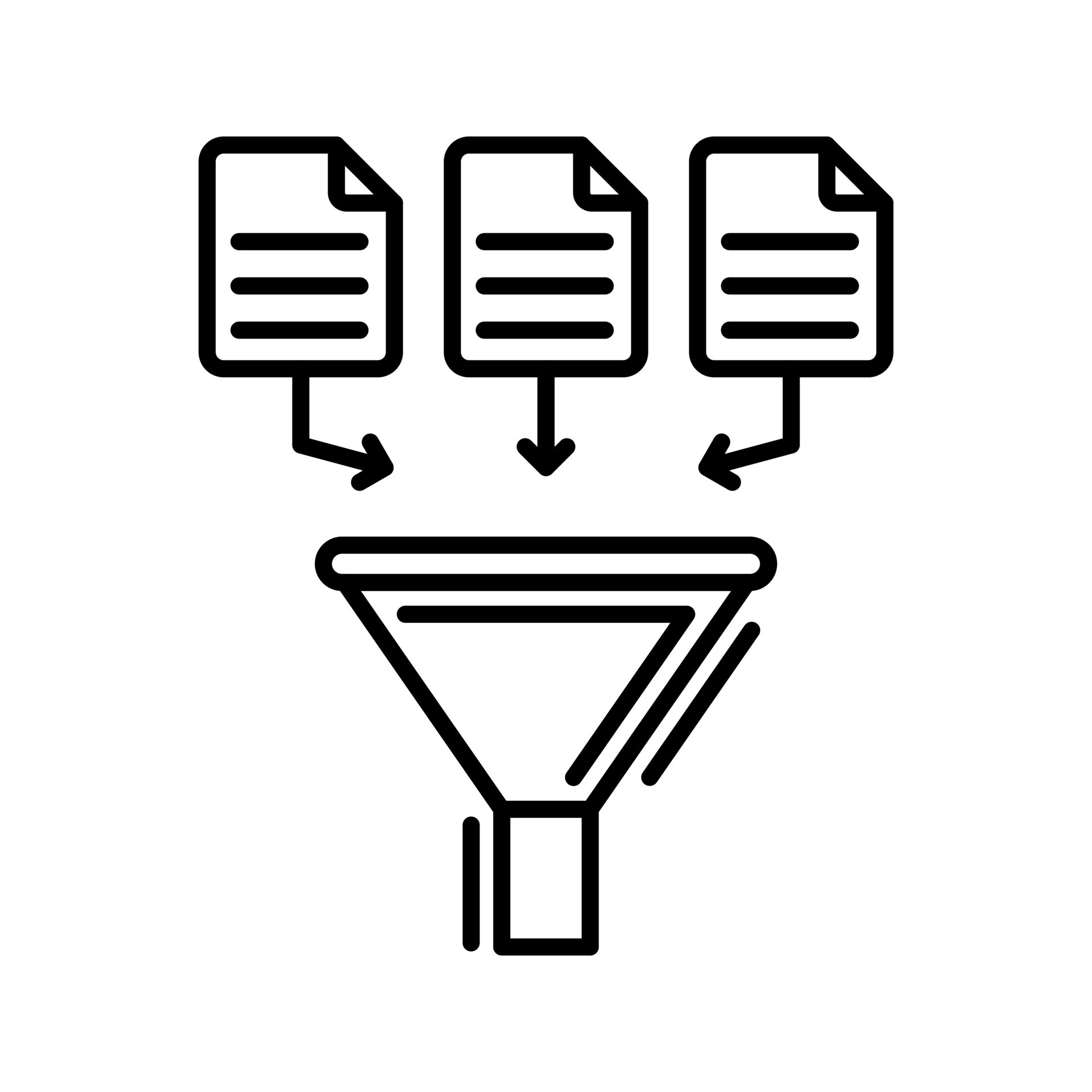 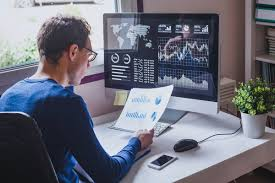 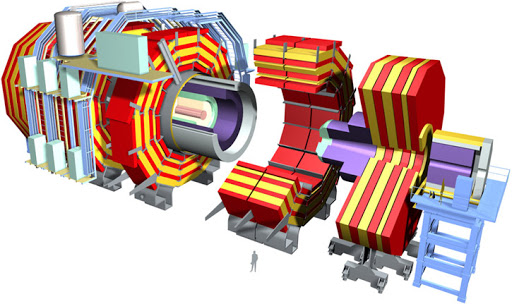 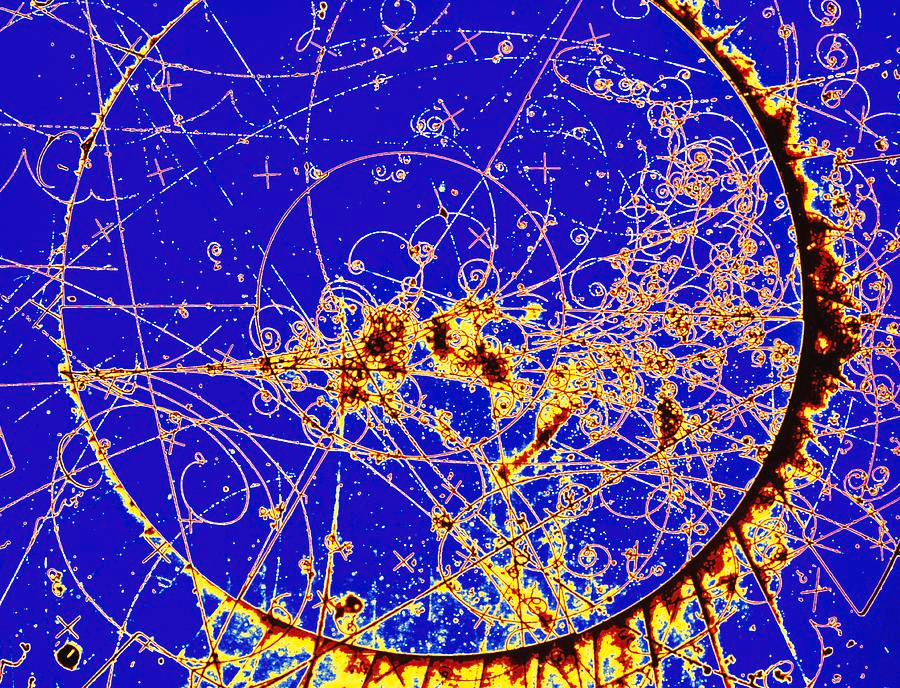 Monitoring Improvements
New Approach
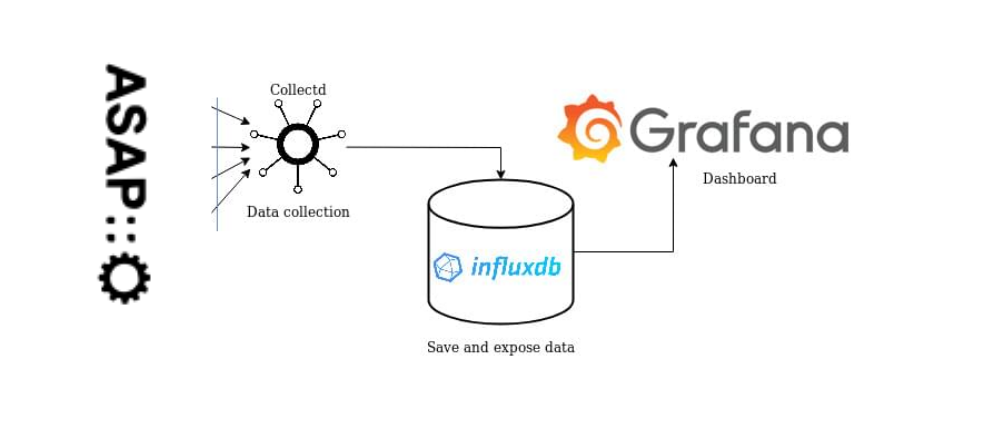 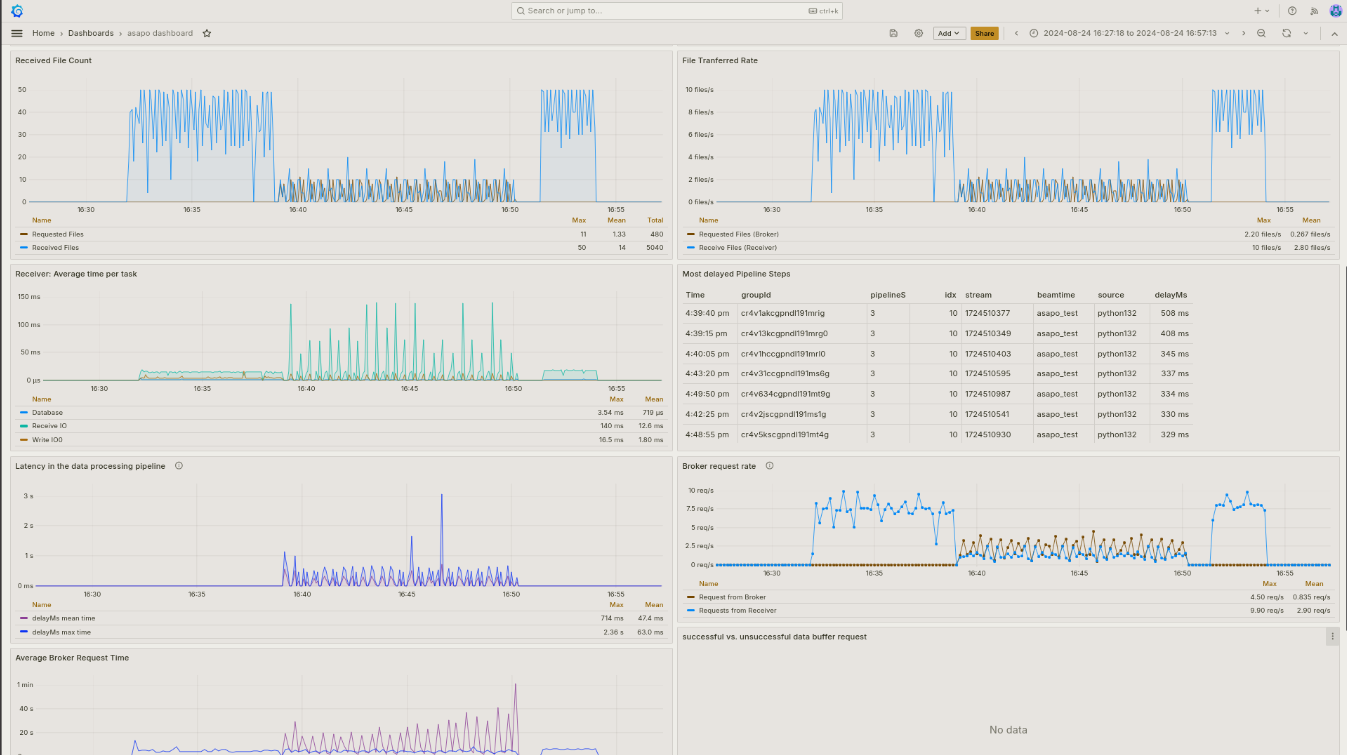 Grafana
flexibility, built in components
reliable
bugs


Collect new metrics
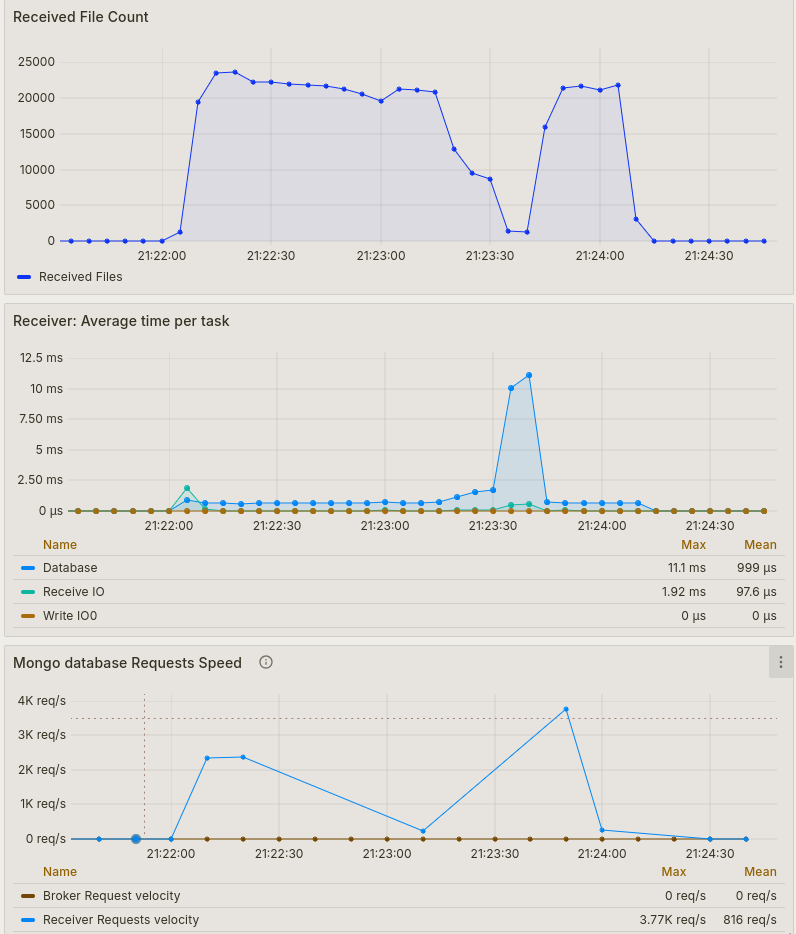 Example case
Amount of received files dropped significantly, because the time to access database increased 

Raise Suspicion 
Potential Bottleneck

=> More Reliable Software
Scientific Data Management with dCache
Anton Schwarz, Tigran Mkrtchyan
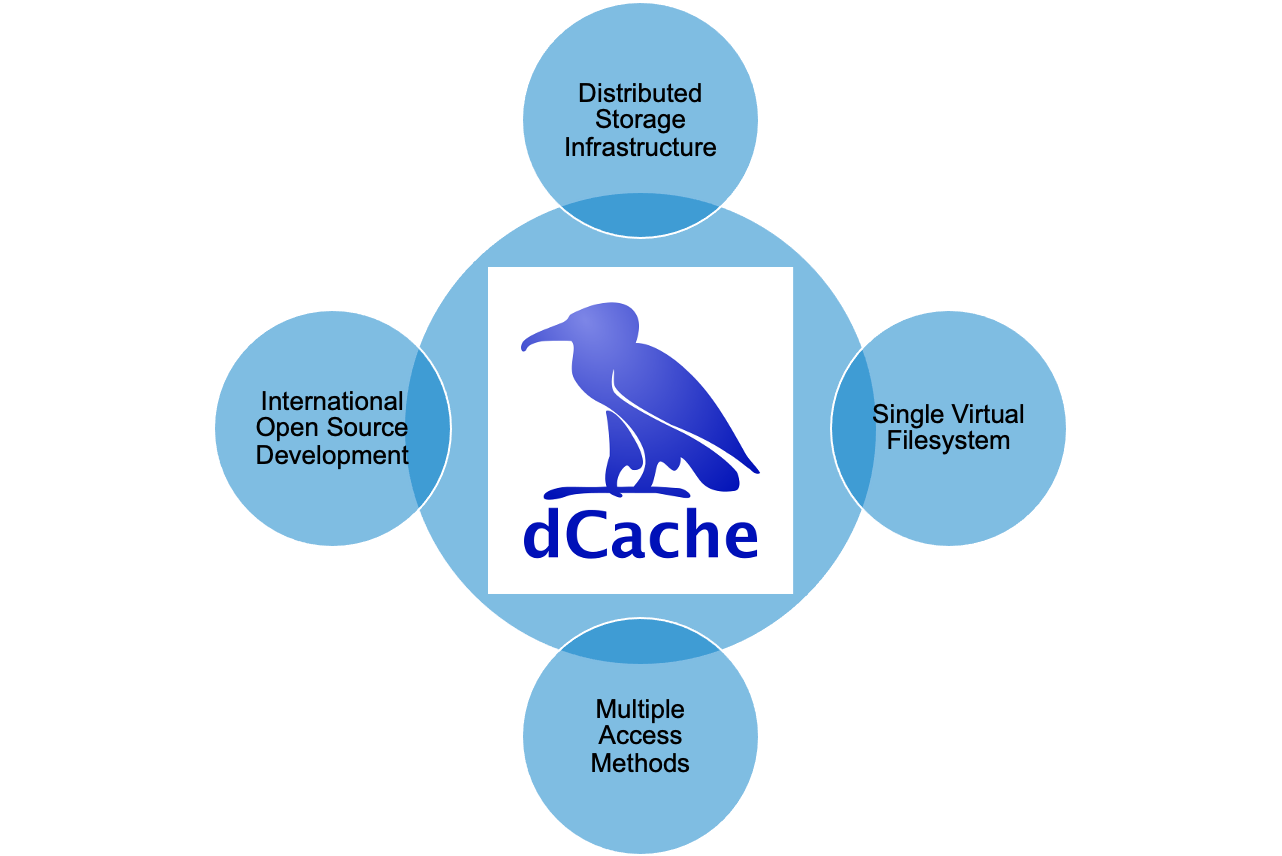 dCache
A System to Store and Retrieve Data
•System for storing and retrieving data
•Data is distributed over many servers
•In full production since 2001
•Written in Java
•Authentication and Authorisation
Adapting the Authentication Process
Motivation for my project
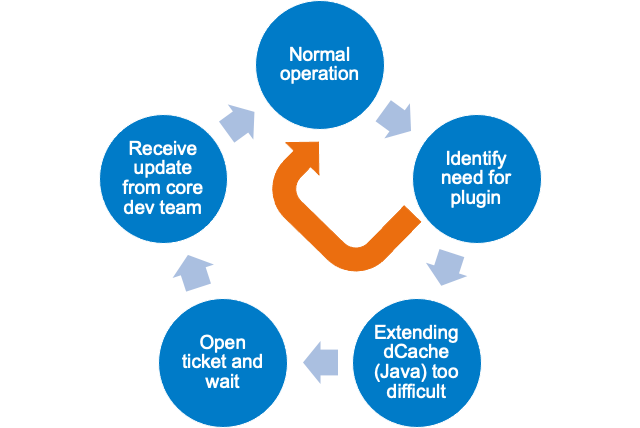 Allow users to extend the authentication process with their own plugins
Implementation
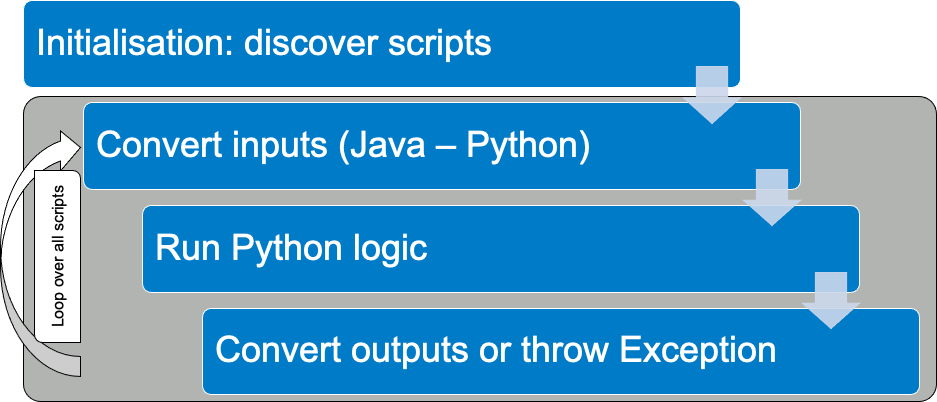 Timeline
Where are we?
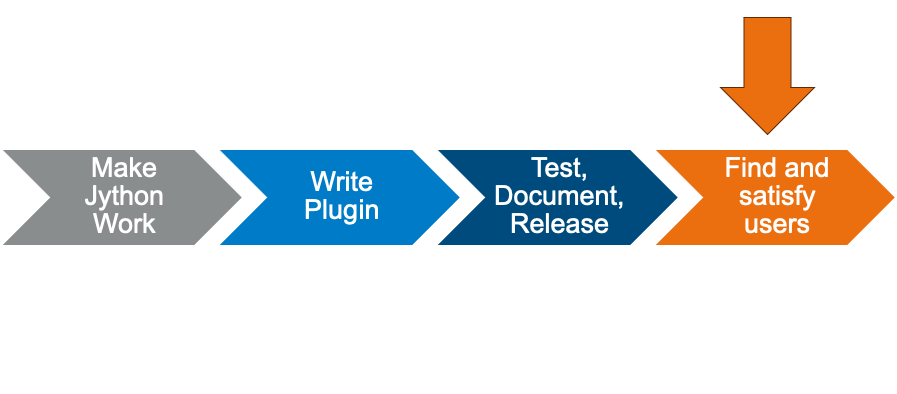 Research facility 2.0Sustainable computing
Konrad Kockler, Martin Gasthuber
Current energy consumption
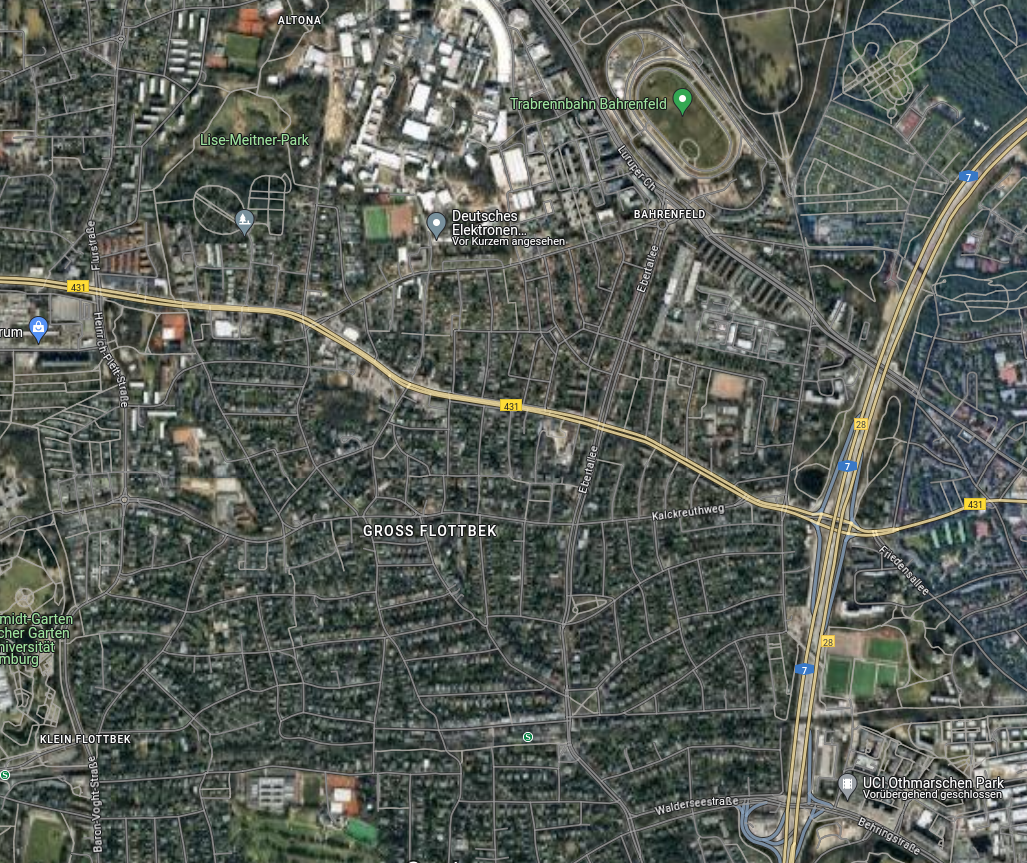 DESY computing center
Per year (2023):
12.9GWh
5160 tCO2
Groß Flottbek
This is:
250 000 trees
3 700 Single-family homes
1 Groß Flottbek
Source: maps.google.com
| Research facility 2.0 - sustainable computing | Konrad Kockler 04.09.2024
How much is actually used?
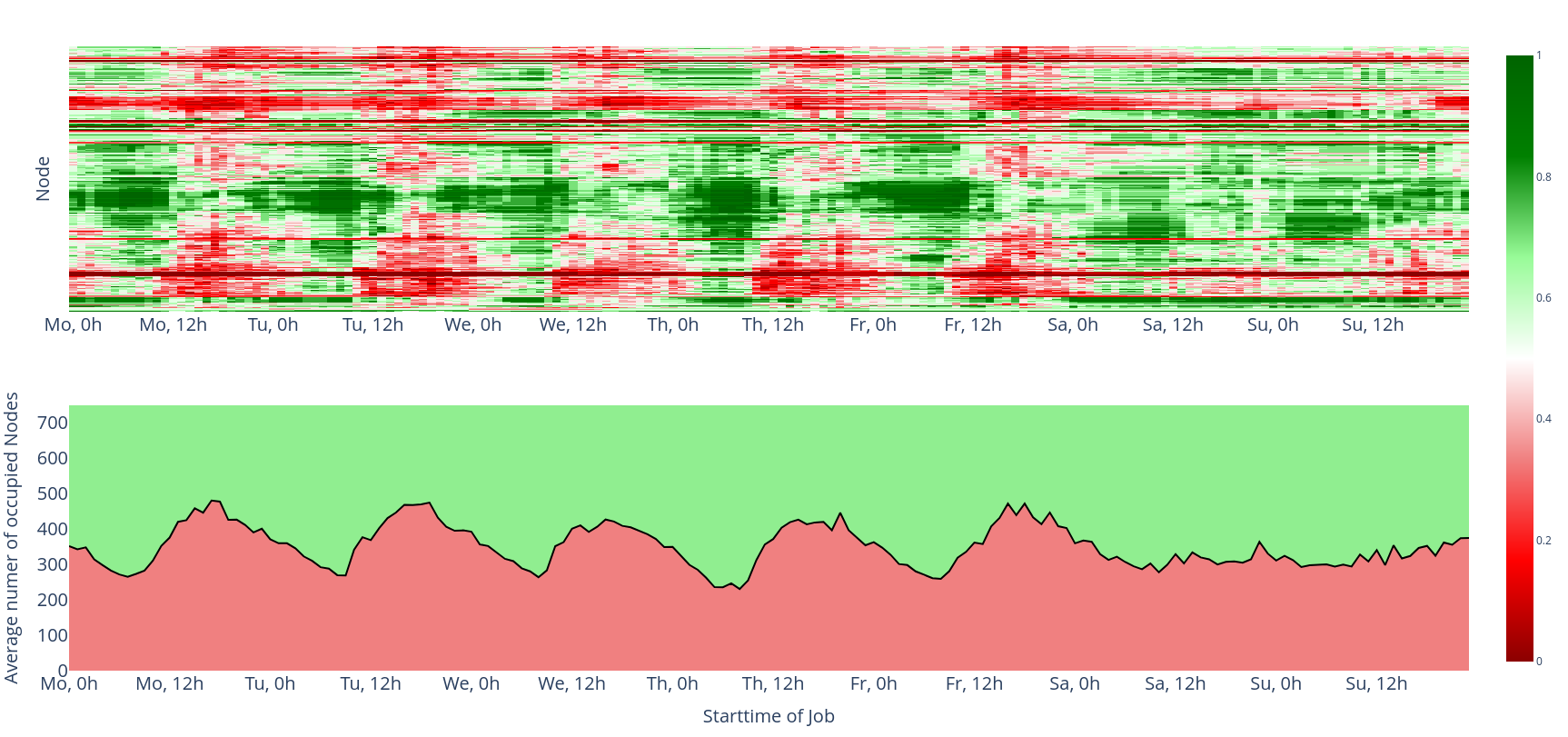 | Research facility 2.0 - sustainable computing | Konrad Kockler 04.09.2024
Increasing the energy and CO2 efficiency of the Maxwell cluster
1.	More efficient utilization
2.	Switching off idle nodes
3.	Throttling CPUs
Put jobs from other grids on Maxwell

Up to 20% savings without the user noticing

Save Electricity at night, when it has a high Carbon intensity
Huge savings potential!
Save ~30% in Carbon emissions
| Research facility 2.0 - sustainable computing | Konrad Kockler 04.09.2024
How my simulation worked
Repeat with different parameters
Read in jobs from Maxwell
Start/end jobs
Timestep
Put jobs that can’t be started into queue
Simulation
Start up/shut down machines
Get optimal results
| Research facility 2.0 - sustainable computing | Konrad Kockler 04.09.2024
João Alvim          - joao.alvim@desy.de
Anton Schwarz   - anton.schwarz@desy.de
Konrad Kockler   - konrad.kockler@desy.de

Scientific Computing